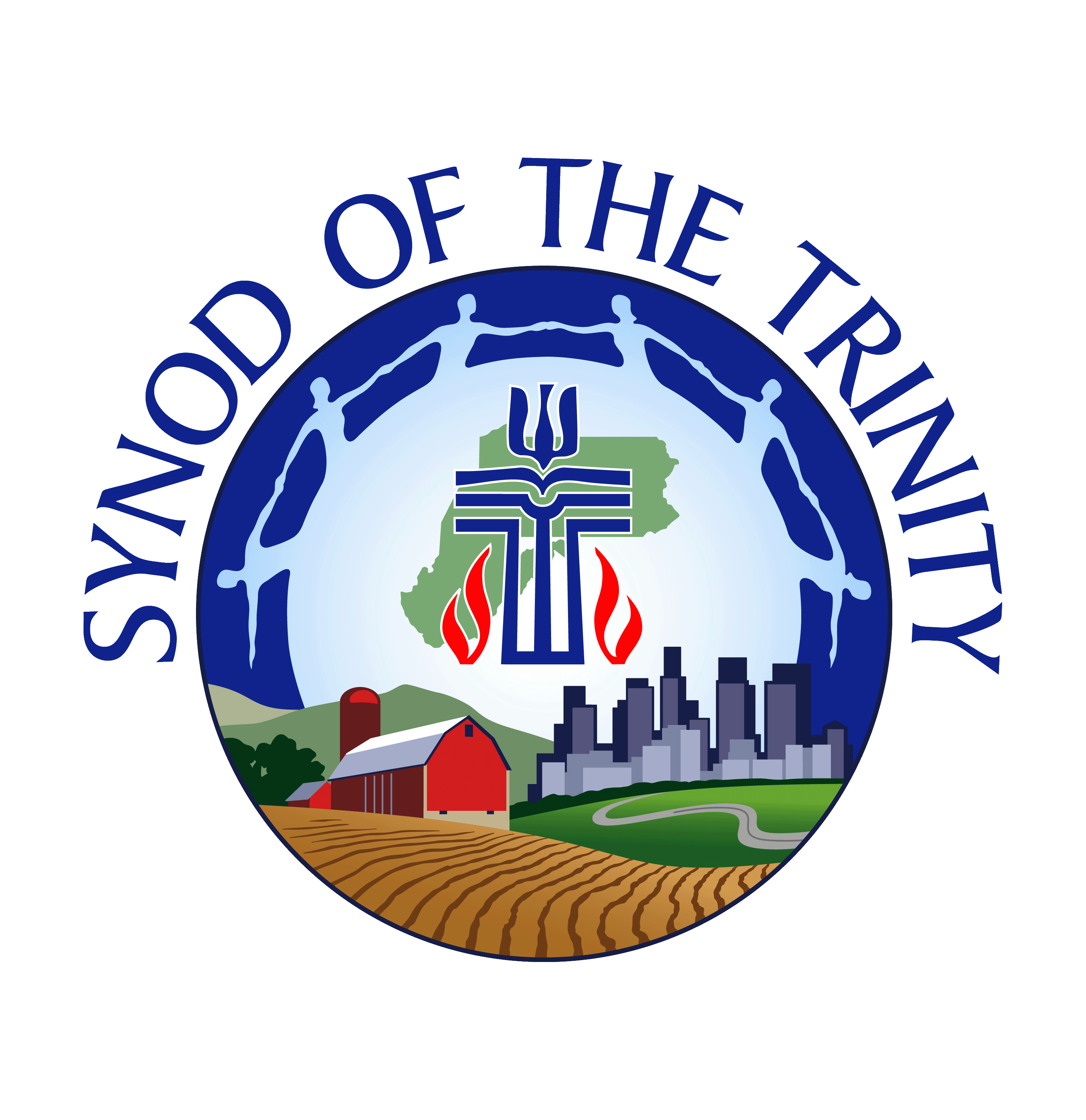 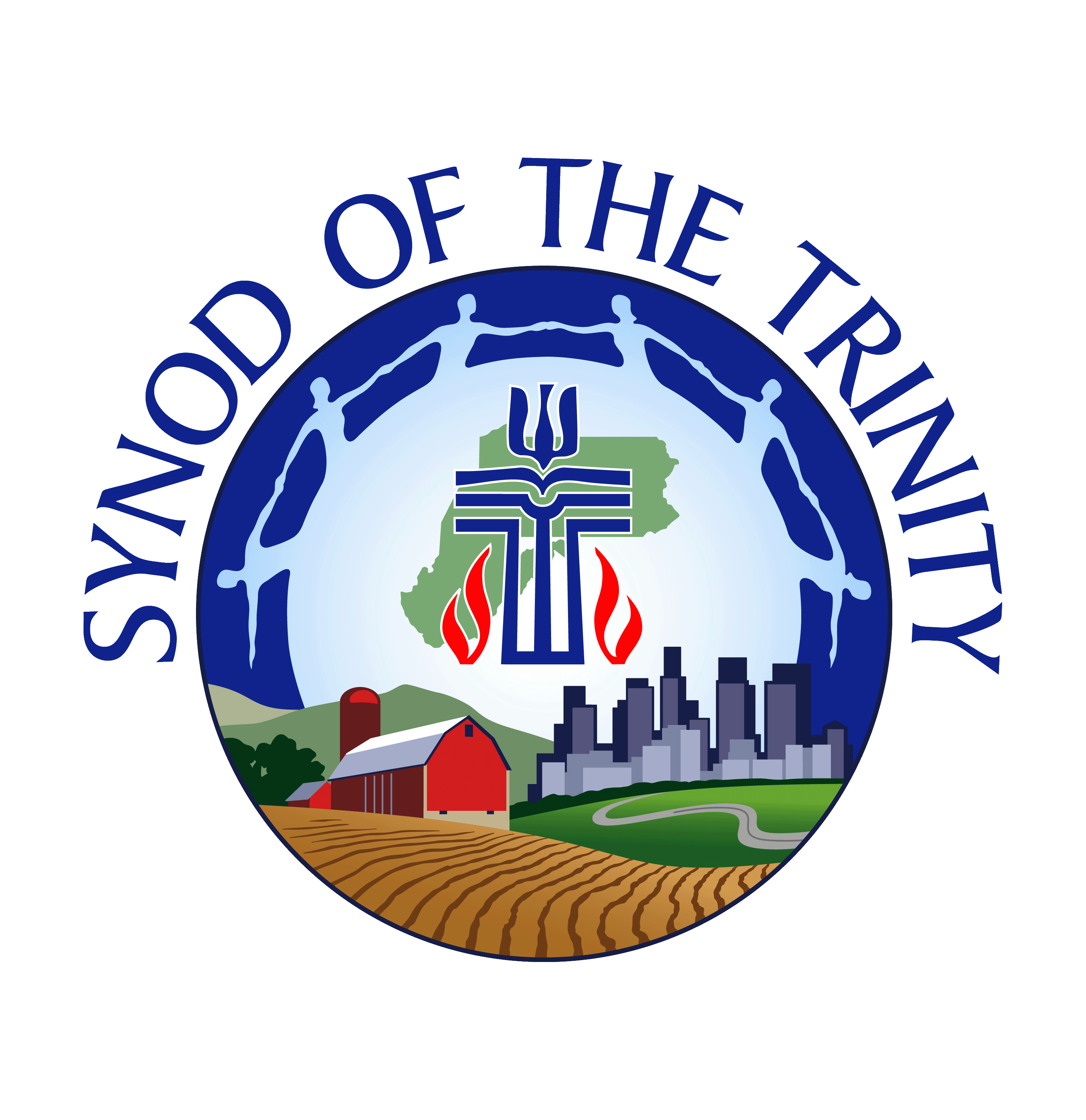 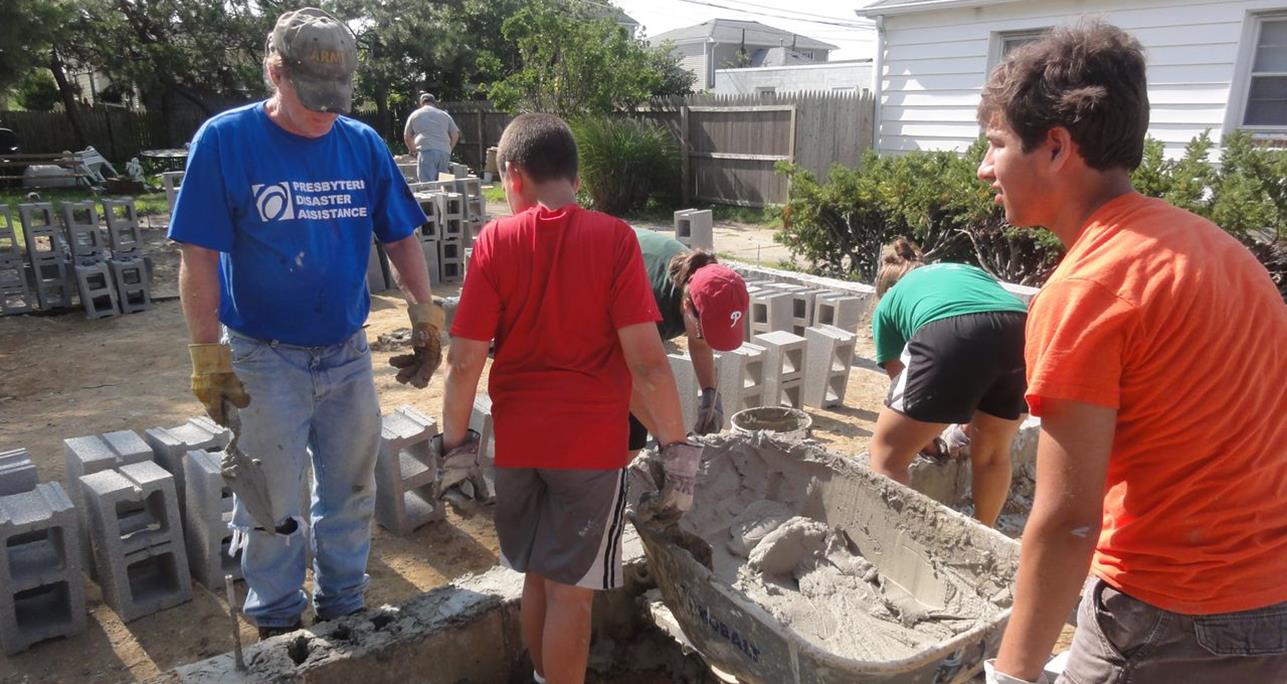 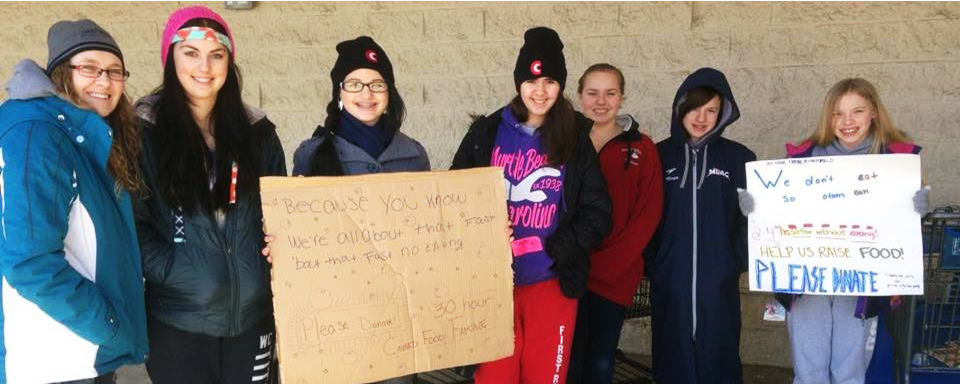 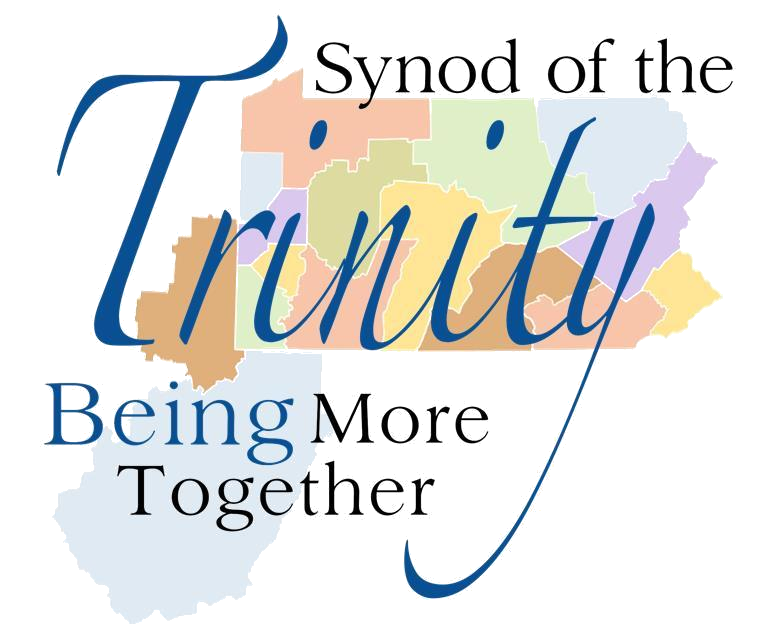 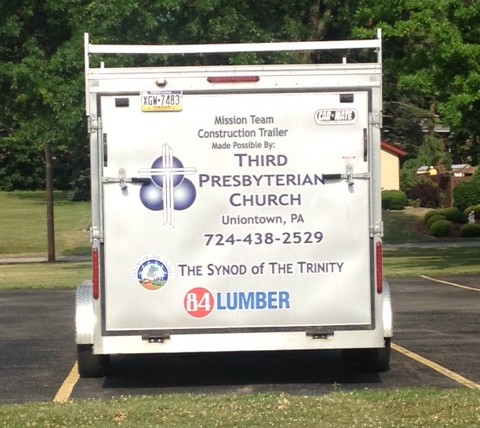 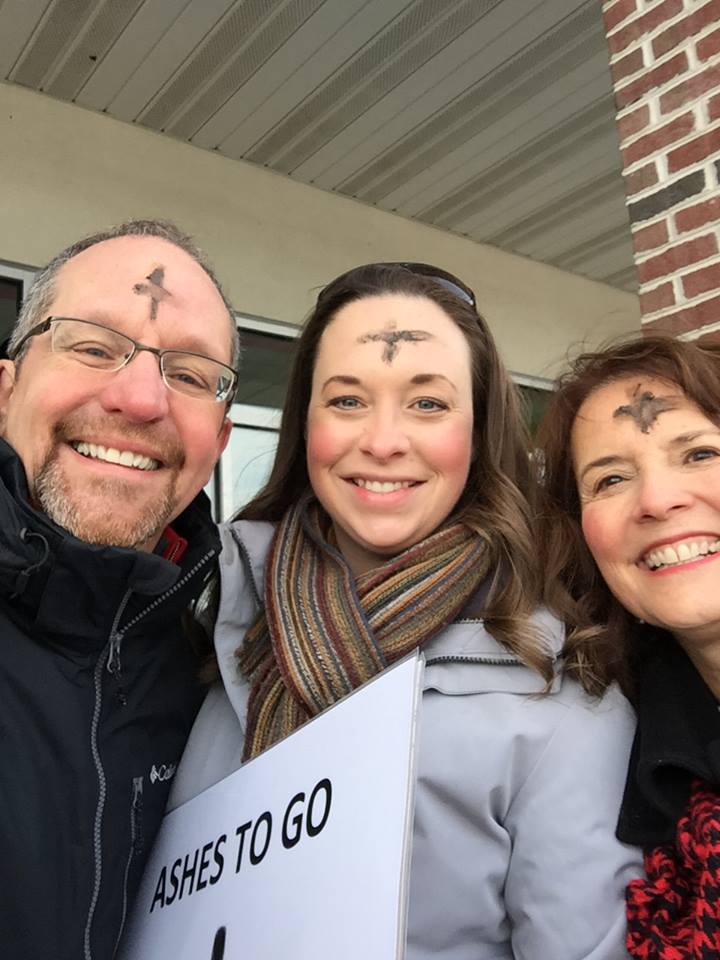 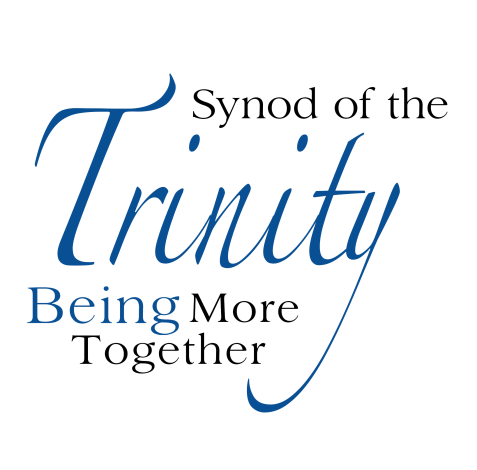 Supporting

For over 300 years, the Synod of the Trinity has been a nurturing source of support and resources for its presbyteries as they seek to be faithful to Christ’s commission in their support of vital, mission-oriented congregations.

We work hand-in-hand with the ministry and mission of our presbyteries as they seek to support the witness of congregations, to the end that the church throughout its region becomes a community of faith, hope, love and witness.

The Synod supports presbytery leadership by offering training, networking and continuing education opportunities such as: Executive Presbyter Forums, COM/CPM Training, PJC Training, cost-sharing for education for first-time presbytery executives and access to demographic ministry analysis.
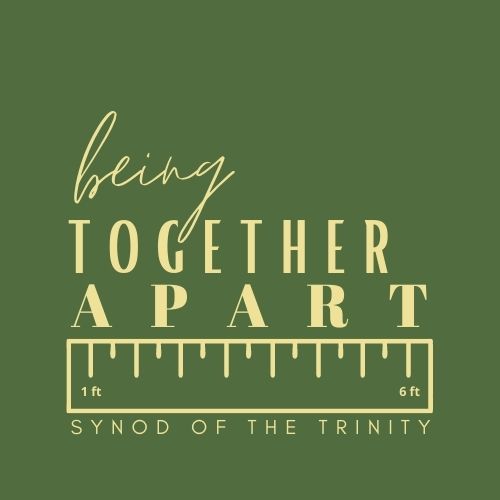 Virtual work slogan
during the pandemic
In addition, the Synod participates in objectives relating to the larger mission strategies of the Presbyterian Church (U.S.A.) General Assembly.
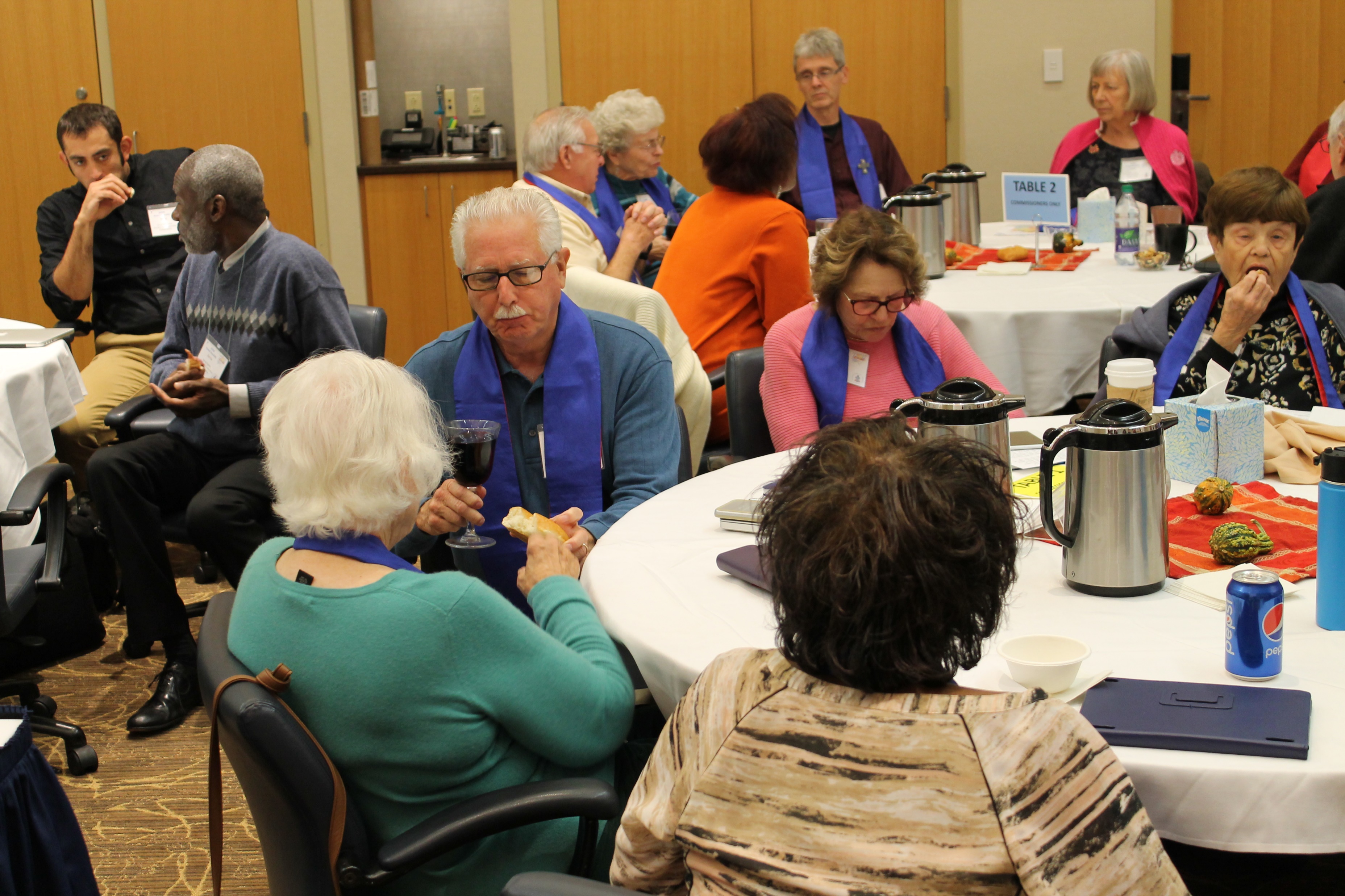 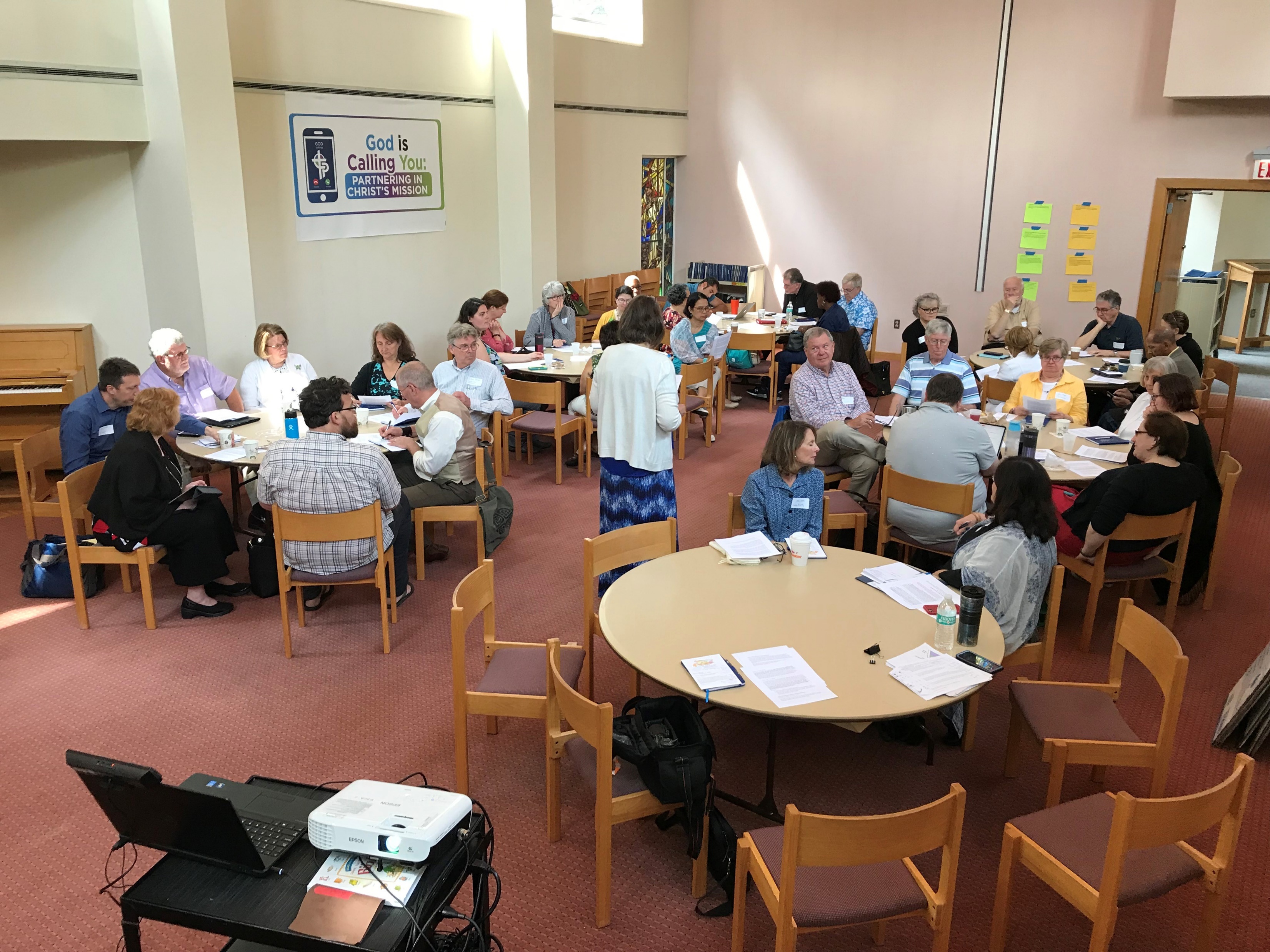 Regional Gatherings
Partaking of Communion
at the Synod Assembly
2
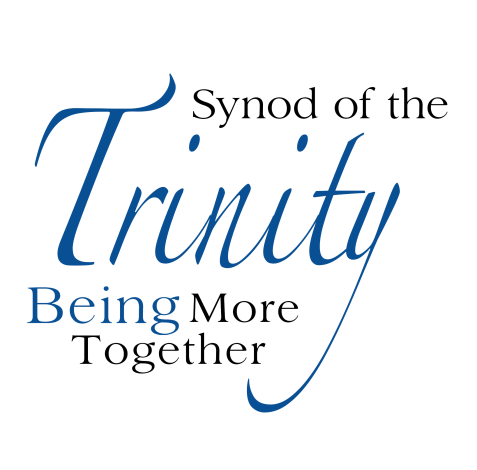 Supporting

The Synod of the Trinity region covers all of Pennsylvania, all of West Virginia except for the eastern panhandle, and the counties of eastern Ohio (with West Virginia’s northern panhandle) generally known as the Upper Ohio Valley.
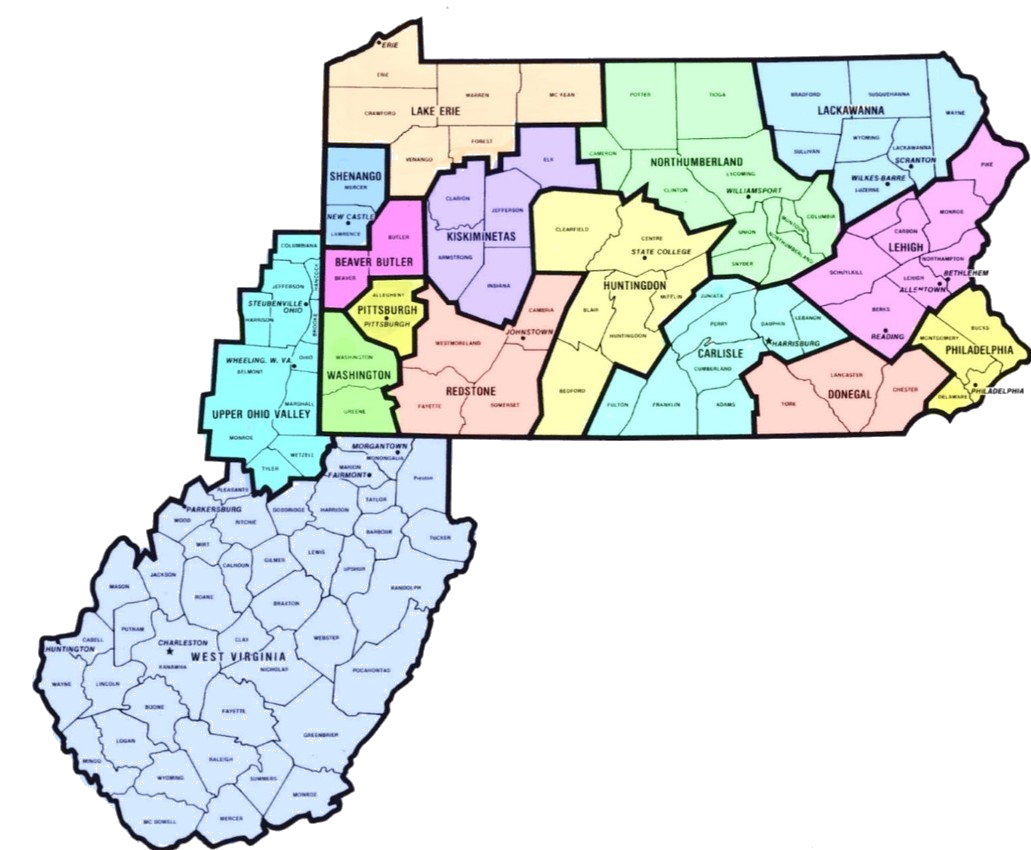 Local proximity issues have also resulted in congregations in New York and Maryland being included in the synod’s numbers. Our current 16 presbyteries make up the Synod of the Trinity, and these “mid council offices” serve 1,033 churches and 126,756 Presbyterians, making the Synod of the Trinity not only the oldest but also one of the largest in the Presbyterian Church (U.S.A.).
3
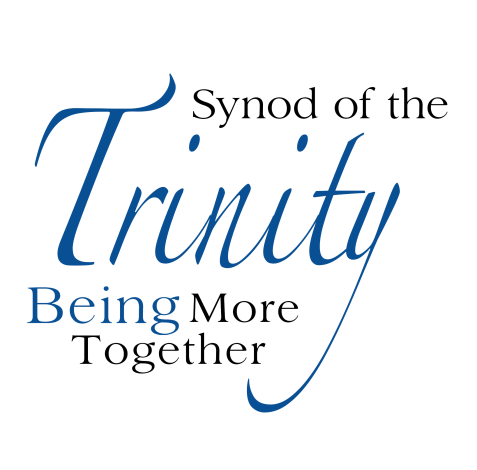 Our calling

Synod’s primary end:
As part of the body of Christ, the Synod, through the responsible use of shared resources, supports and challenges member presbyteries to be vital, innovative and faithful in their collaborative and distinctive callings.

Secondary ends:
Connecting presbytery leadership for coordination, spiritual support and sharing best practices.
Encouraging innovation in, between and among presbyteries through the use of human, programmatic and financial resources.
Providing services of education and nurture for member presbyteries.
Extending partnership of member presbyteries in joint and shared mission and ministry.
Nurturing relationships within the larger church for the purpose of greater witness.
Fostering conversation and action for the promotion of justice and righteousness. (Amos 5:24-25)
Denotes an end that has been emphasized for the work of the Synod by the Governing Commission.
Leading
The Synod Assembly is comprised of 32 commissioners representing all 16 presbyteries plus six racial ethnic at-large commissioners. The Governing Commission acts on behalf of the Synod Assembly throughout the year. It includes the Synod moderator and vice moderator, eight elected commissioners, five ex-officio (four Synod staff members plus the previous moderator) and two advisory executive presbyters.
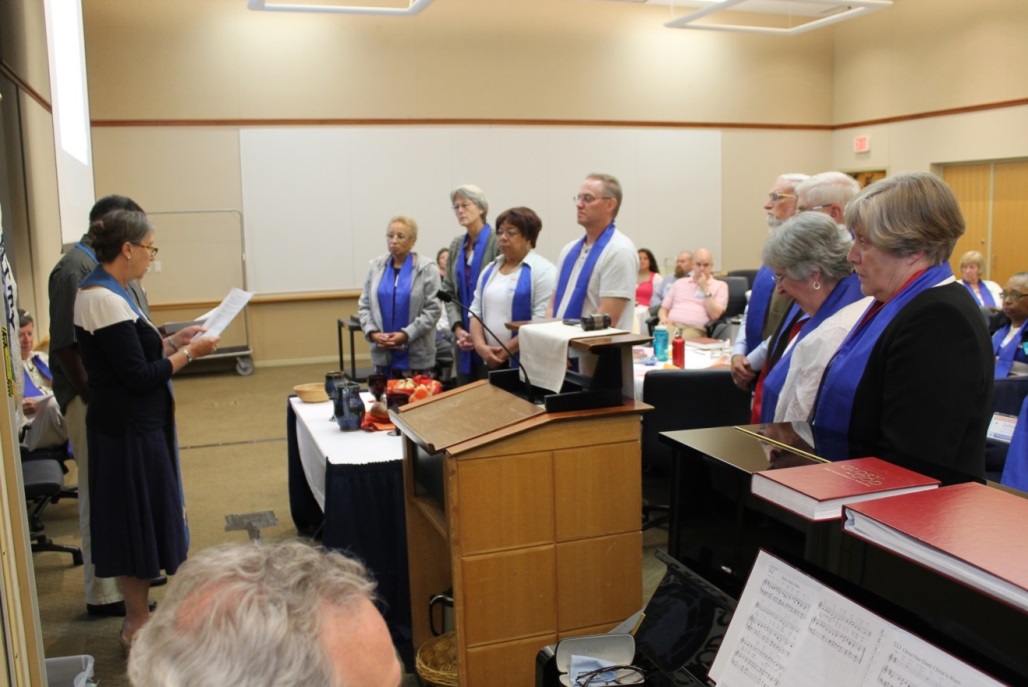 Governing Commission elected at
Synod Assembly Meeting
4
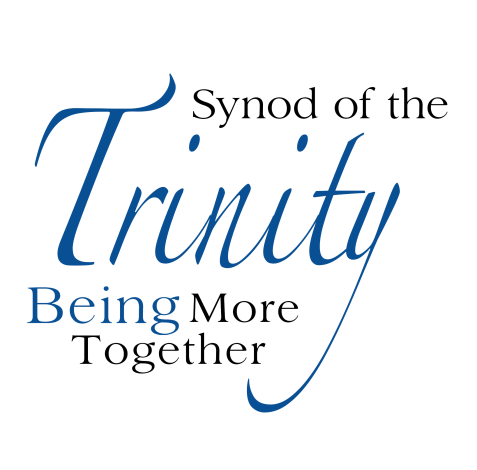 Making a difference

Each year, the Synod of the Trinity awards hundreds of thousands of dollars to presbyteries and churches. Moneys are generally distributed in the following ways:

Peacemaking Grants
If you are interested in addressing the issues and making a difference in the areas
of hate speech and behavior, racism, rise of incivility in our culture, gun violence, and refugee and immigration issues, this grant will assist you in your ambition.

Mission Travel Grants
Short-term mission trip travel represents a special kind of experience, and the Synod of the Trinity wants to help congregations and individuals put faith into action through this grant.
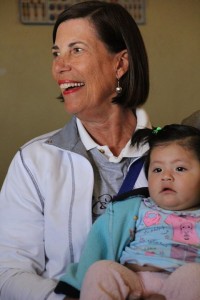 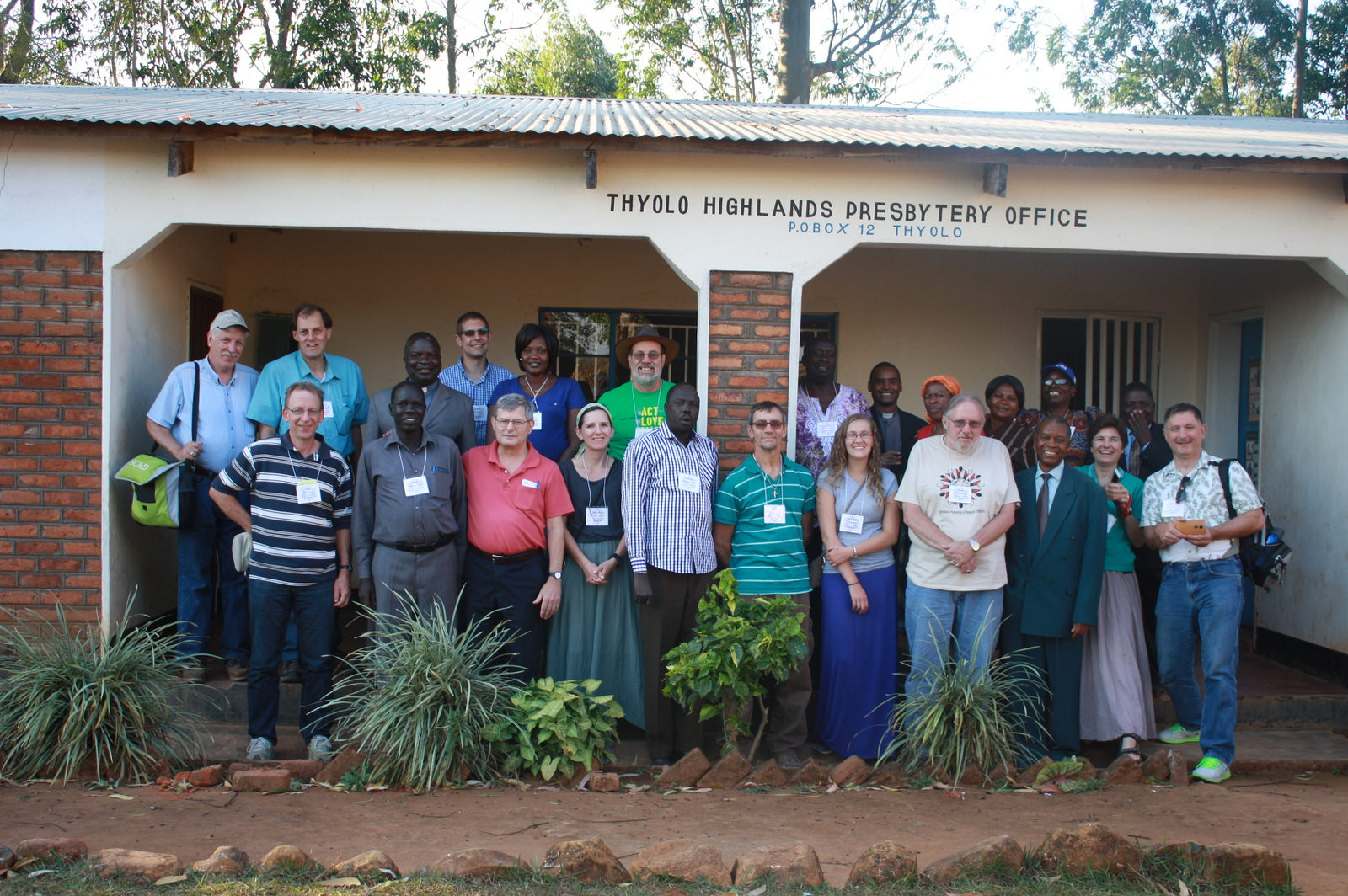 First PC of Charleston, WV, in Peru
Pittsburgh and Beaver-Butler Presbyteries in Malawi, Africa
5
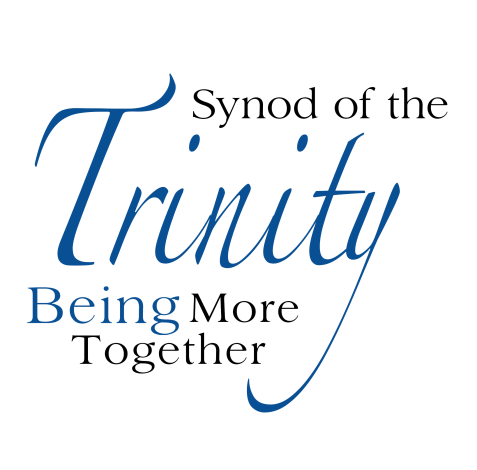 Making a difference

Innovation Grants
Through these one-time grants, congregations, presbyteries and faith-based organizations are encouraged to dream and explore innovative and new possibilities for ministry and mission.

Innovation Grants for New Worshiping Communities
In partnership with the Presbyterian Mission Agency, this one-time grant will assist with a portion of the matching funds necessary for Investment and Growth Grants for New Worshiping Communities.

Innovation Grants for Congregationally ConnectedCampus Ministry
Congregations can play a vital role in the life of a nearby college campus by providing meals, worship and a safe space. This one-time grant will assist a congregation seeking to develop a new, ongoing campus connection.
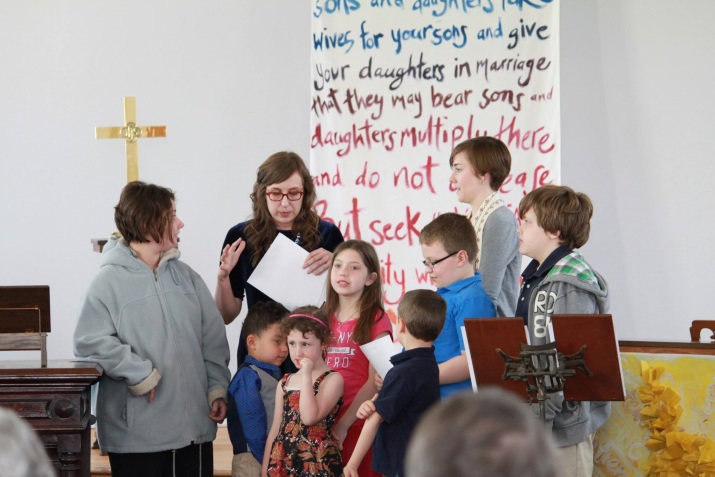 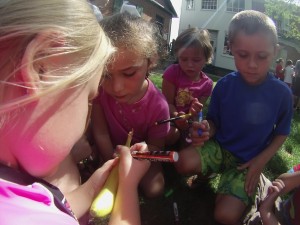 Krislund Camp’s Traveling Day Camps
Studio at Beacon
6
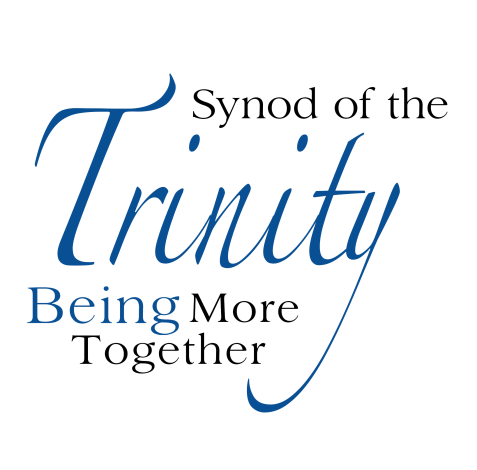 Making a difference

Partnership Grants
Is your group passionate about a common interest or concern? Is your team interested in connecting with another group to live out that call in ongoing ways? If so, this grant is for you.
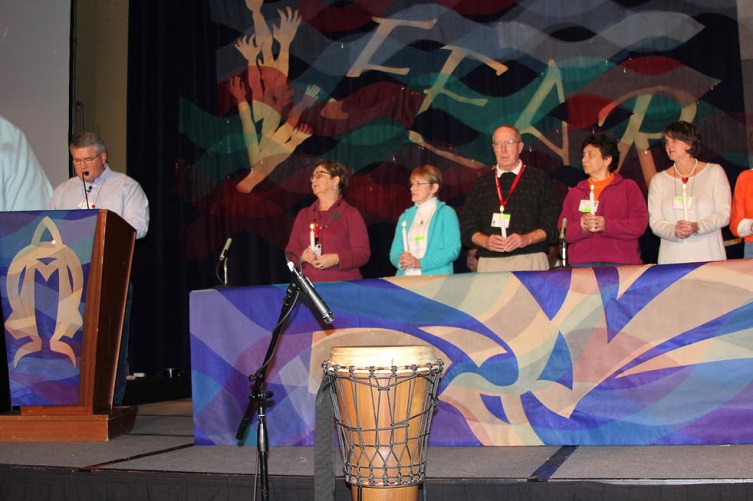 Student Study Grants
Education and vocation discernment are key Presbyterian values. This opportunity, which is available for both undergraduates and graduates, supports opportunities where both may take place.
Association of Presbyterian Church Educators
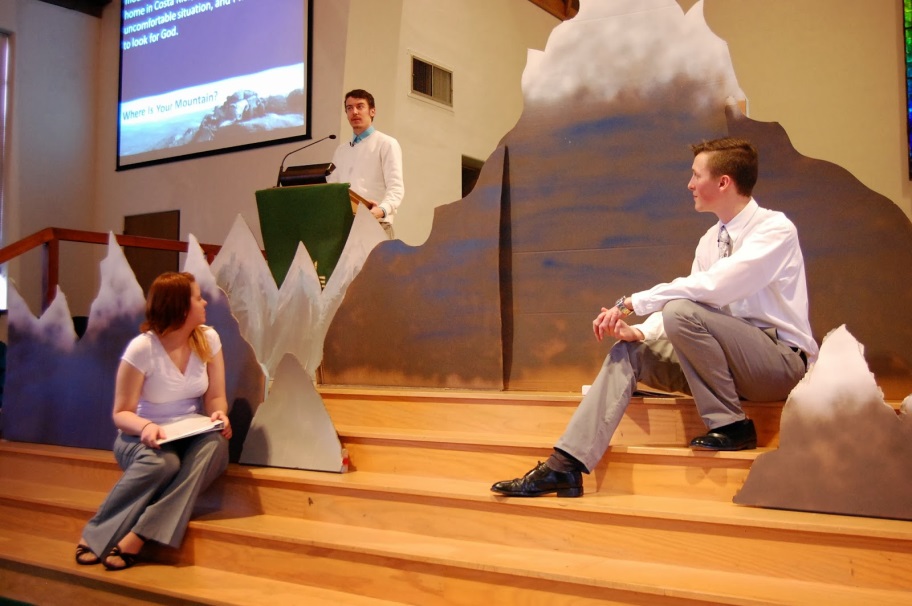 Brotherhood Insurance Partnership
Profits generated by Brotherhood Insurance are given back to the Synod and then shared with those entities that participate in the program. In a recent year, nearly $84,000 was distributed back to our churches, camps and presbyteries.
West Virginia University
7
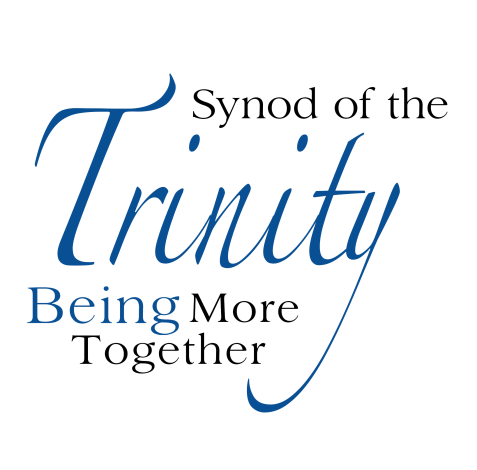 Making a difference

Self-Development of People
A ministry that affirms God’s concern for humankind. United in faith and action through sharing, confronting and enabling, SDOP includes Presbyterians and ecumenical partners dissatisfied with poverty and oppression. The committee has handed out over $600,000 to worthy organizations in the past and as much as $75,000 in a given year.
Small Church Leadership Development
Funds are provided to our presbyteries to distribute to their smaller congregations (membership of 100 or less) for the training of clergy and lay leadership. Each year, the Synod distributes $32,000 to its presbyteries for this purpose.
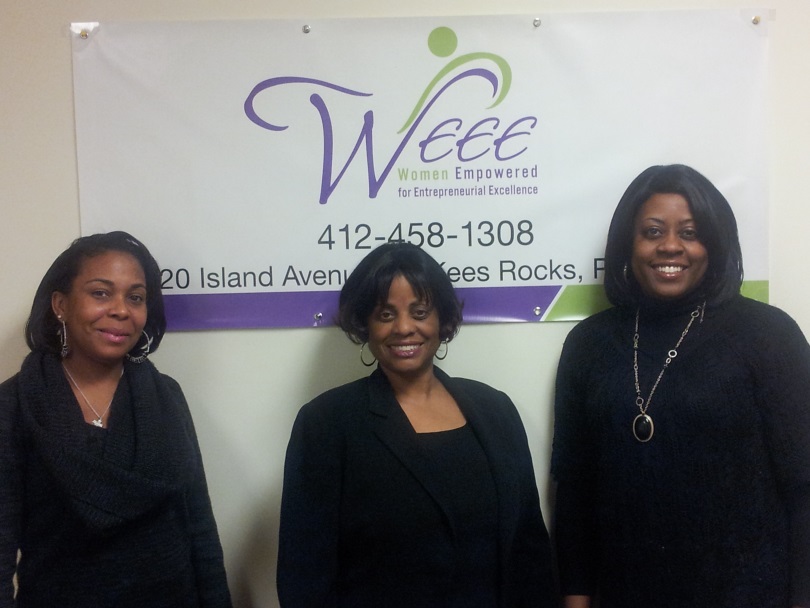 Women Empowered for Entrepreneurial Excellence
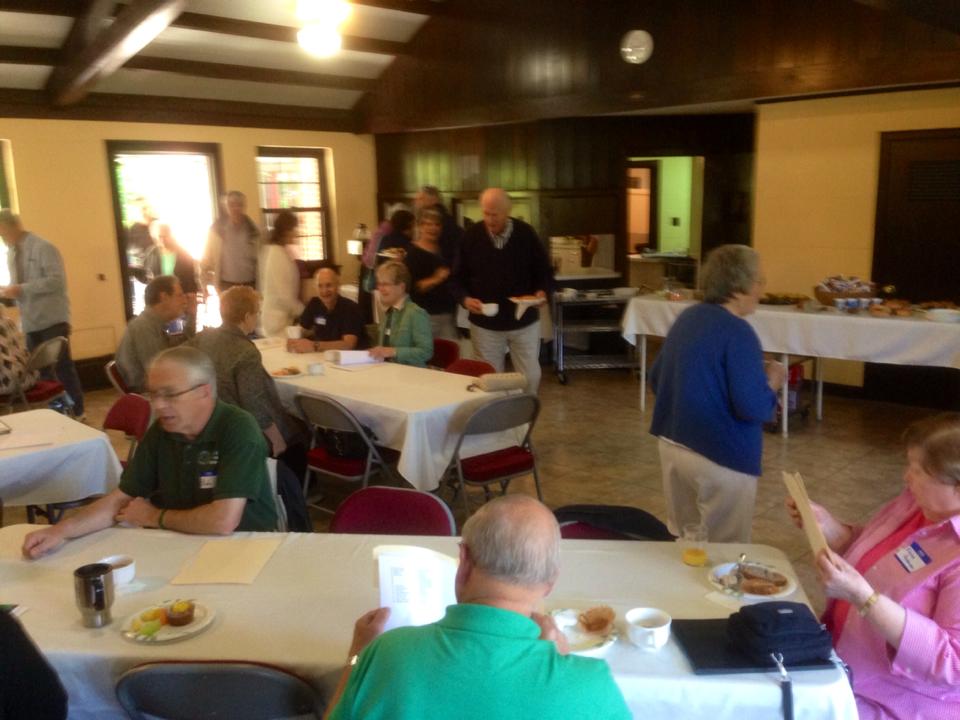 West Virginia’s Small Church Conference
8
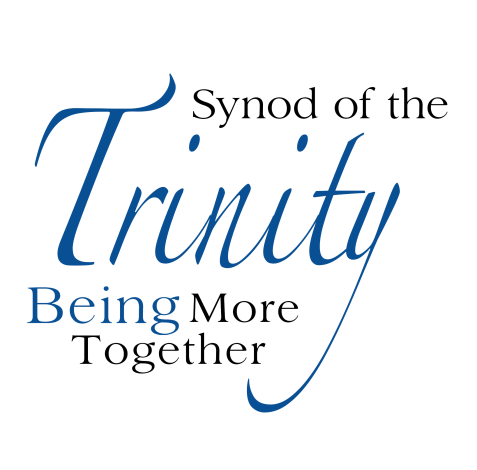 Being more

Reaching out to the world is at the core of the gospel and is a significant commitment of the Synod’s presbyteries and congregations, which have relationships and partnerships all over of the world.

As just one example, a Synod grant helped support a six-month stay of a pastor in Rwanda who strengthened the bond between church and presbytery. Grants have assisted mission travel for many groups within the Synod that have been called to build partnerships with Christians in Africa, Central America and the Middle East, as well as in the United States.
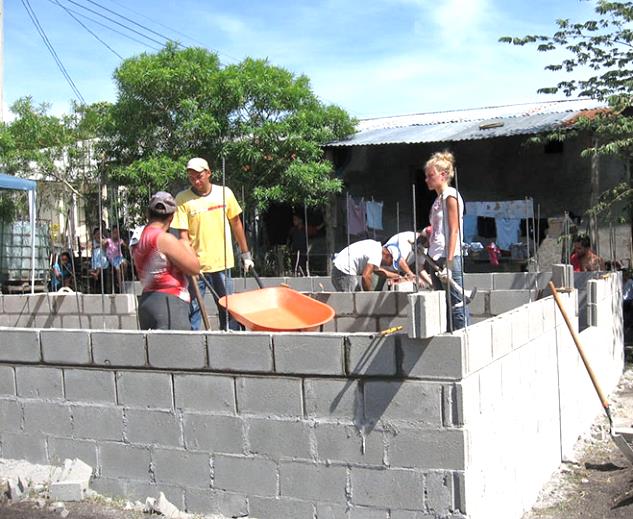 Presbytery of Kiskiminetas in Rwanda, Africa
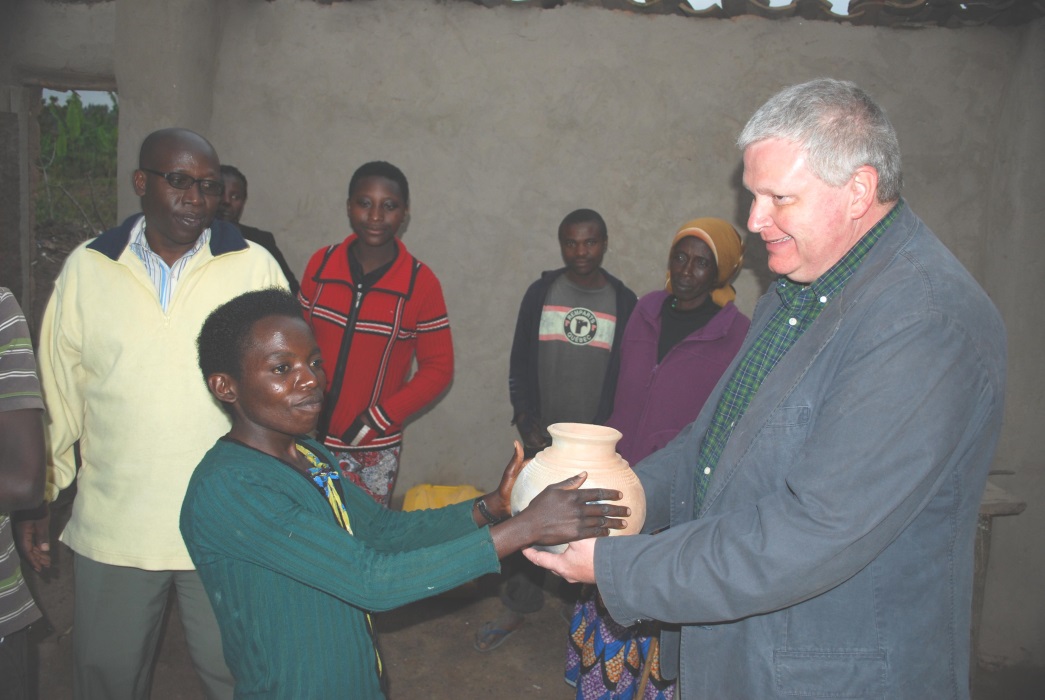 Presbytery of Carlisle in Honduras
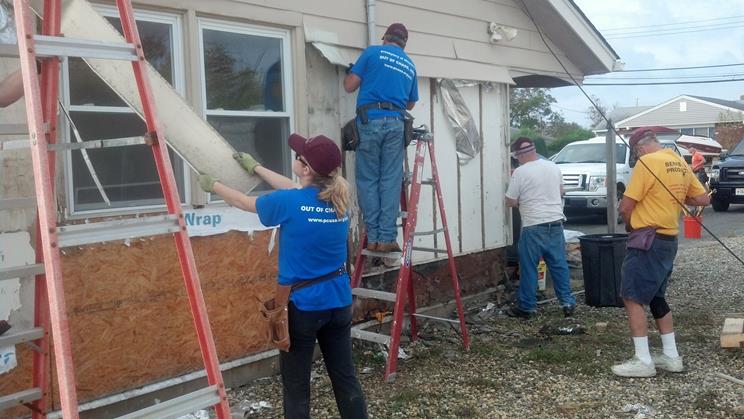 Lehigh Presbytery in Point Pleasant, N.J.
9
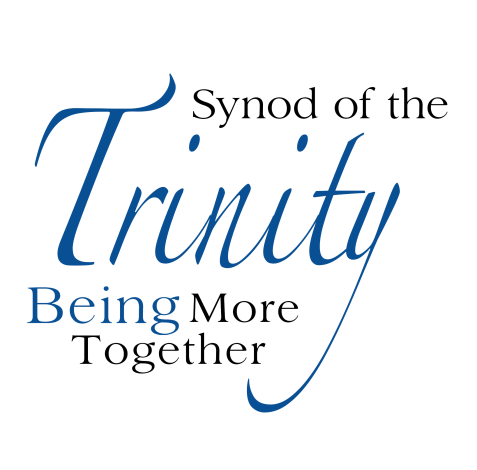 Coming together

The Synod of the Trinity, its presbyteries and churches are committed to being involved in conversations that bring to light civil and social issues that plague our world today. We pray that raising awareness with a push toward action will make a difference for Christ in our local communities and beyond.

At Synod Assembly meetings, prayer and conversations center around racial and social issues that are plaguing our nation. A congregation within our bounds created a remembrance to the lives lost during one of the world’s most deadliest acts of war – the bombing of two Japanese cities that resulted in the deaths of 120,000 people. We as a region continue to gather, talk and look to the future for ways that lead to action and living in faith.
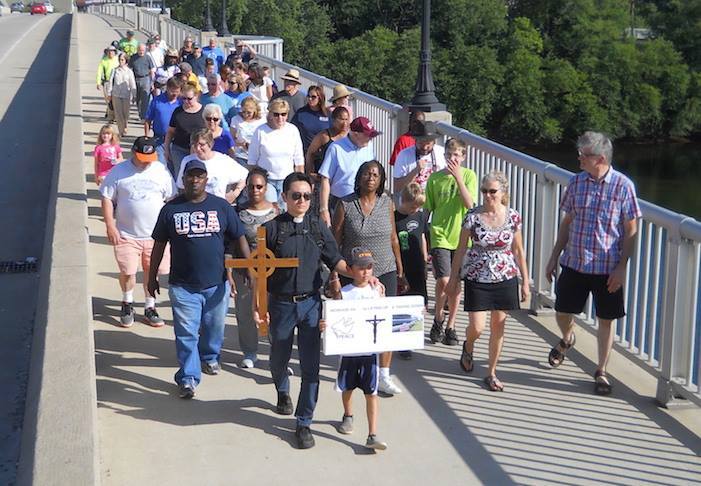 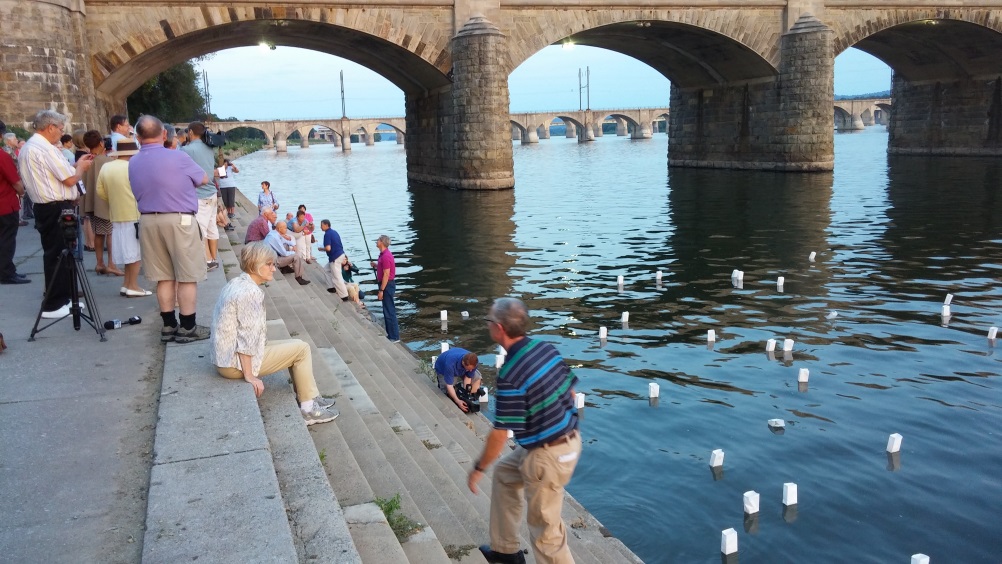 Hiroshima/Nagasaki Remembrance
Market Square PC in Harrisburg, PA
Walk for Peace & Unity by Williamsport Presbyterian Church
10
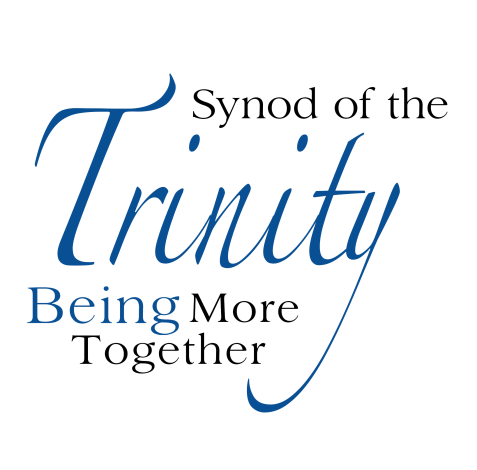 Nurturing

There are eight camp and conference centers within the Synod’s region. They have direct partnerships with specific presbyteries and receive regular financial support from Synod grants.




Beaver Creek Presbyterian Church Camp
	Upper Ohio Valley Presbytery
Bluestone Camp and Retreat
	West Virginia Presbytery
Camp Lackawanna
	Lackawanna Presbytery
Camp Lambec
	Beaver-Butler, Lake Erie,
	Kiskiminetas, Shenango Presbyteries
Camp Presmont
	Upper Ohio Valley Presbytery
Crestfield Camp & Conference Center
	Pittsburgh Presbytery
Krislund Camp & Conference Center
	Carlisle, Huntingdon,
	Northumberland Presbyteries
Pine Springs Camp
	Redstone, Washington Presbyteries
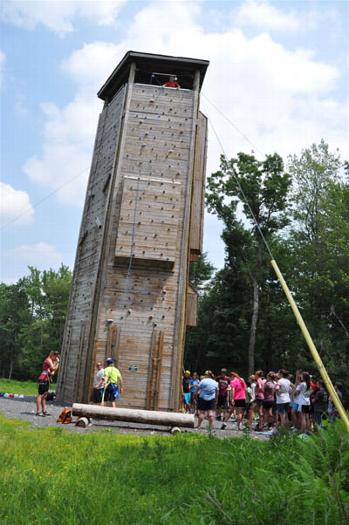 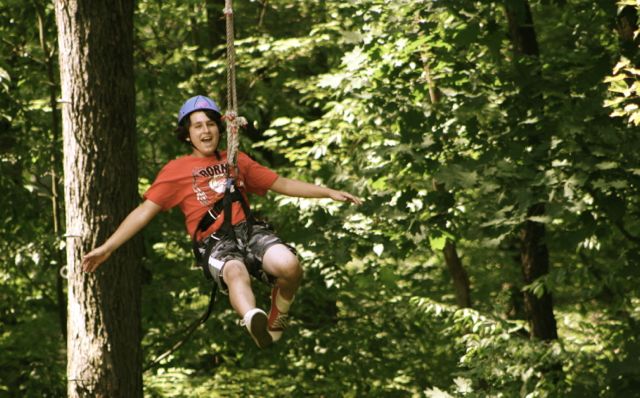 Crestfield Camp &
Conference Center
Krislund Camp & Conference Center
11
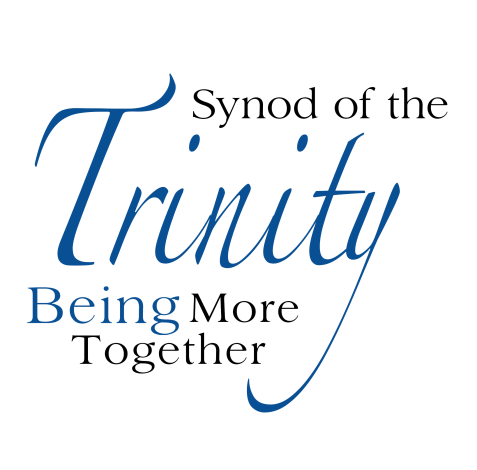 Educating

Five colleges and universities in the Synod of the Trinity region have Presbyterian affiliations and receive financial support from the Synod. While some of the Synod’s monies are placed in scholarship funds, the institutions can choose exactly how the money is used.
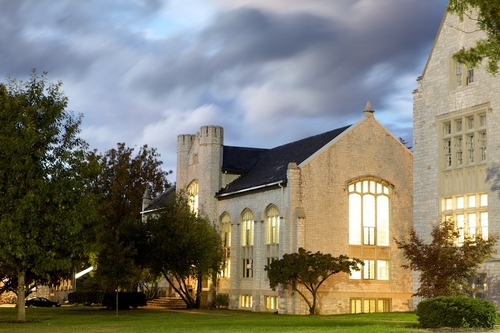 Wilson College,
Chambersburg, PA
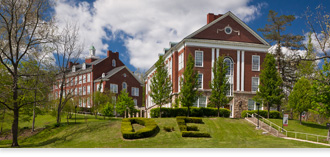 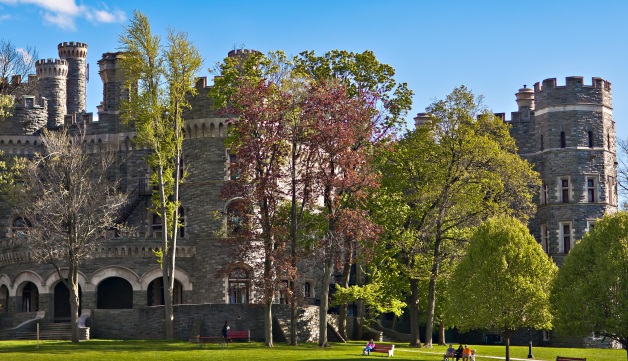 Davis & Elkins College,
Elkins, WV
Arcadia University,
Glenside, PA
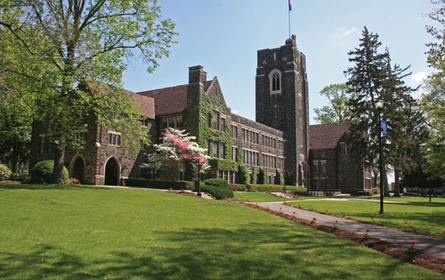 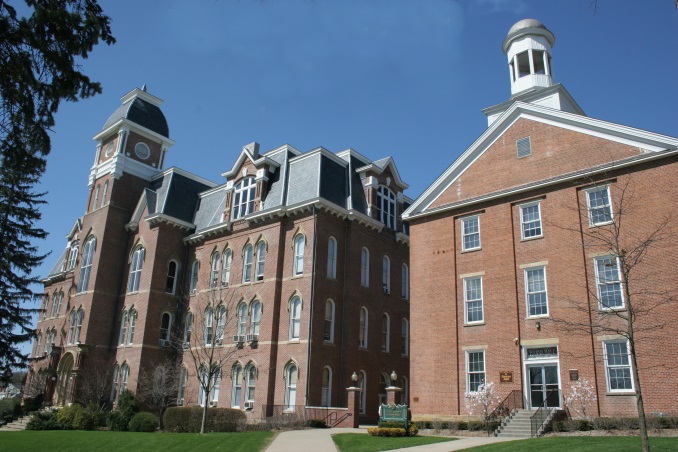 Waynesburg University,
Waynesburg, PA
Westminster College,
New Wilmington, PA
12
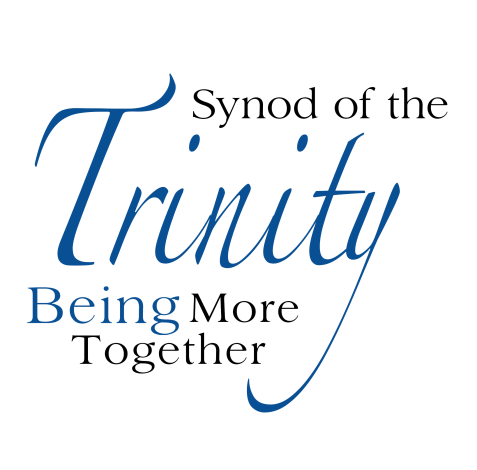 Educating

Synod funds are also given to several other colleges and universities within our bounds to support Campus Ministries. In some cases, the funds go toward the salaries of the college chaplains and help cover programming costs.
Penn State University
	Westminster Presbyterian Fellowship
Wilson College
	Westminster Presbyterian Fellowship
West Liberty University
	Westminster Presbyterian Fellowship
Westminster College
	Westminster Presbyterian Fellowship
Bloomsburg University
	Protestant Campus Ministry
Mansfield University
	Protestant Campus Ministry
Penn State Behrend
	Protestant Campus Ministry
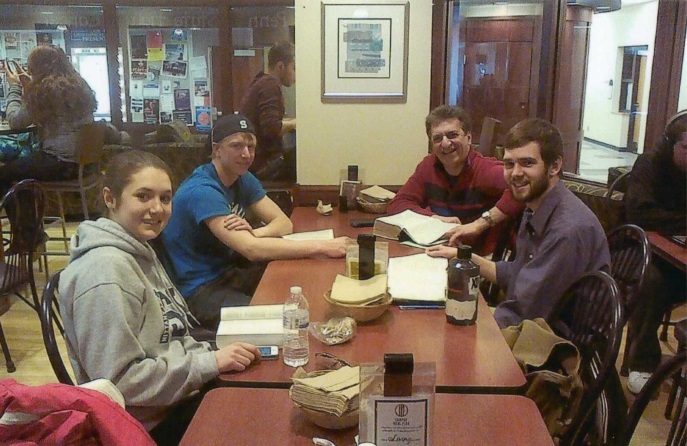 Campus Ministry at
Penn State Behrend
In West Virginia, the Westminster Foundation supports several universities in the state. The Synod provides funds to the Foundation, which in turn passes them on to those schools’ Campus Ministries.

Beckley (WVU Tech)
Concord University
Davis & Elkins College
Fairmont State University
Marshall University
West Virginia University
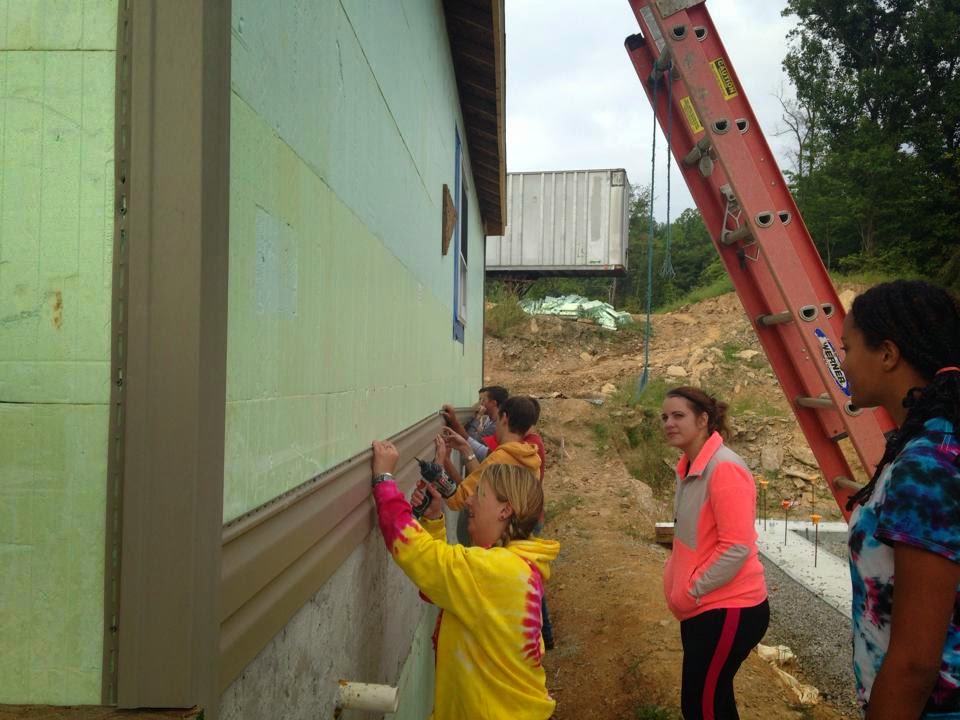 Weekend of Service at
West Virginia University
13
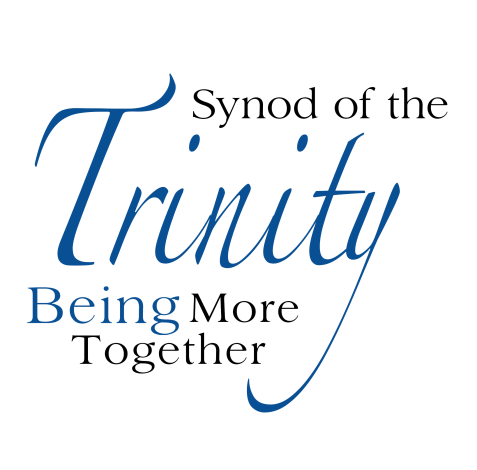 Serving

Synod of the Trinity	On the web
702 East Simpson Street	www.syntrinity.org
Unit 87			Facebook.com/synodoftrinity
Mechanicsburg, PA 17055	Twitter: @synodtrinity
Ph: (717) 737-0421

Rev. Forrest Claassen		
Executive
fclaassen@syntrinity.org

Frank Orzehoski
Business Administrator
businessadmin@syntrinity.org
Rev. Dr. Michael Wilson
Stated Clerk
mwilson@syntrinity.org

Gwenn Egresitz
Administrative Assistant &
Bookkeeper/Office Services
gegresitz@syntrinity.org

Mike Givler
Communications Coordinator
mgivler@syntrinity.org
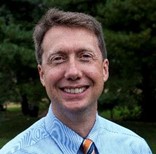 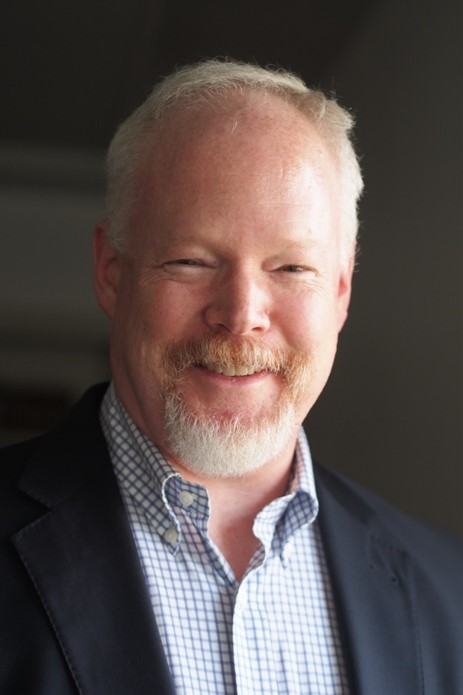 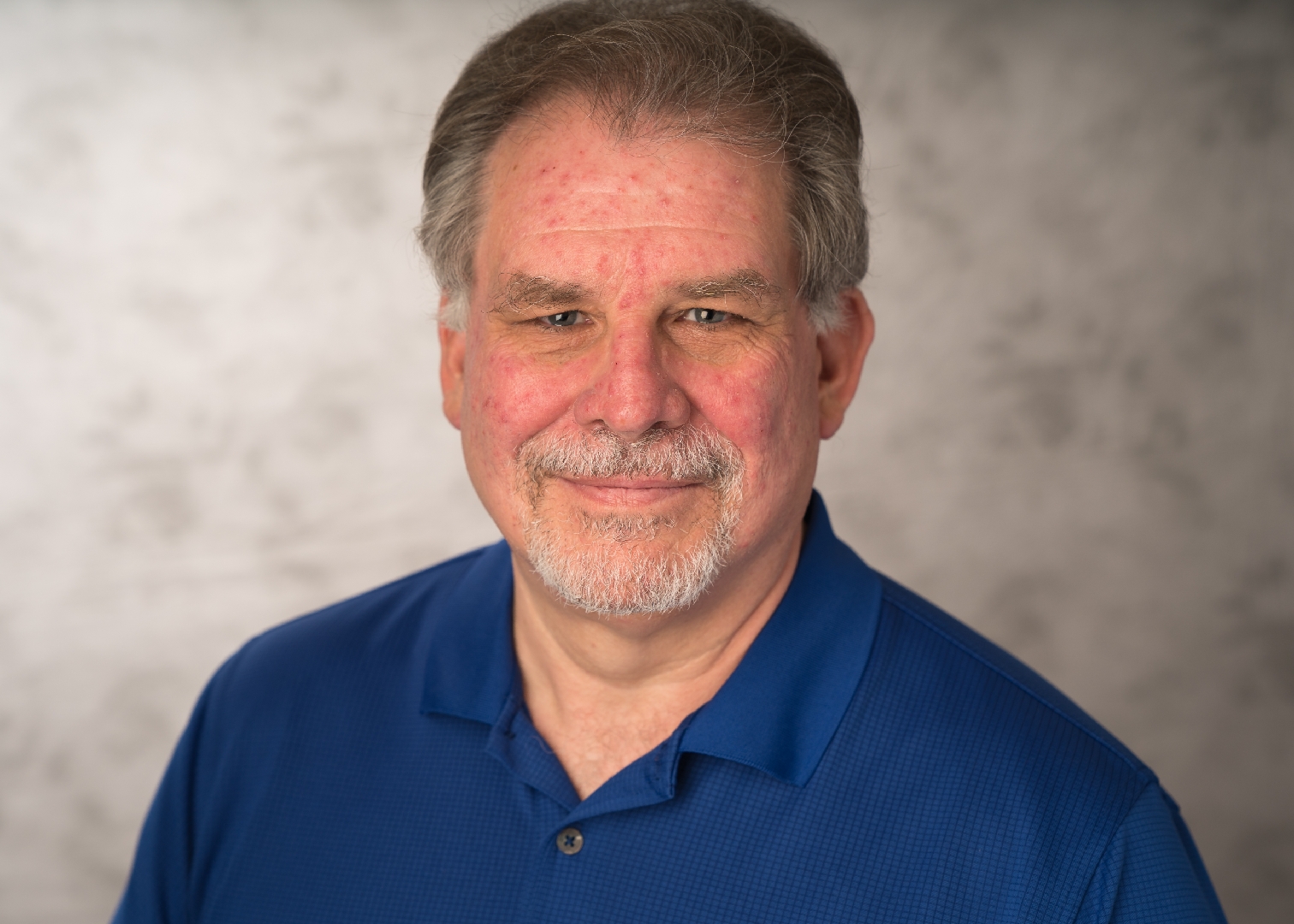 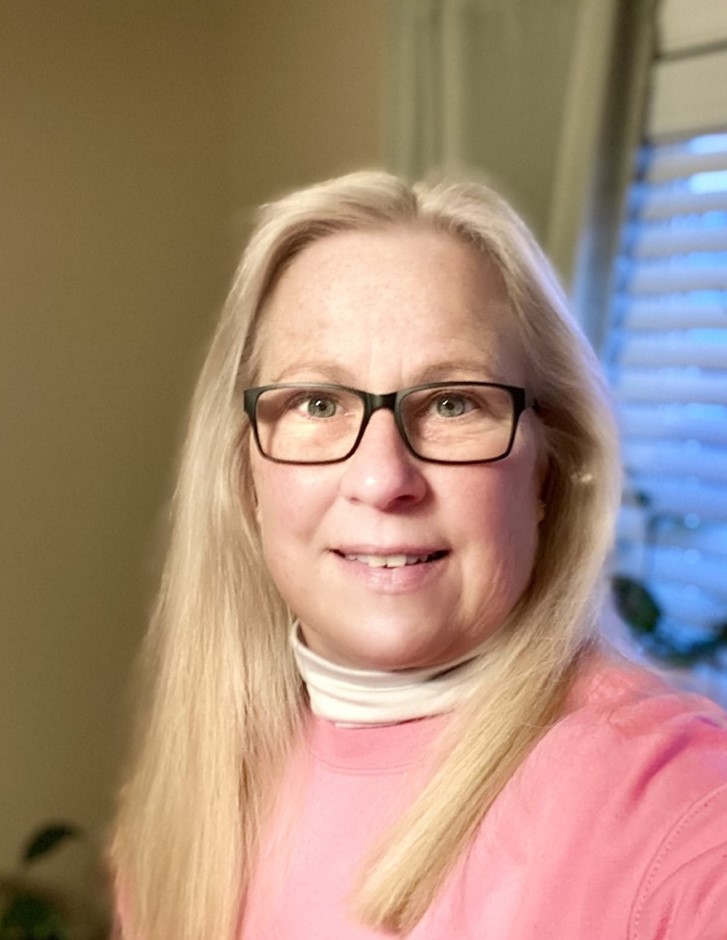 Elizabeth Connelly
Connections Coordinator
econnelly@syntrinity.org
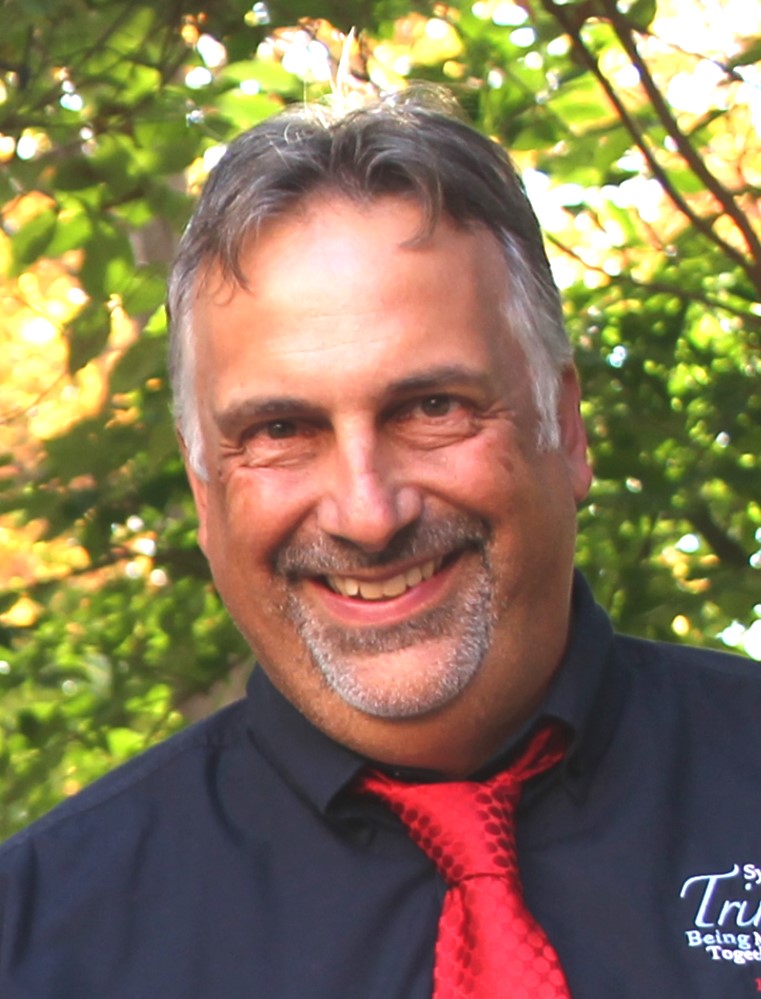 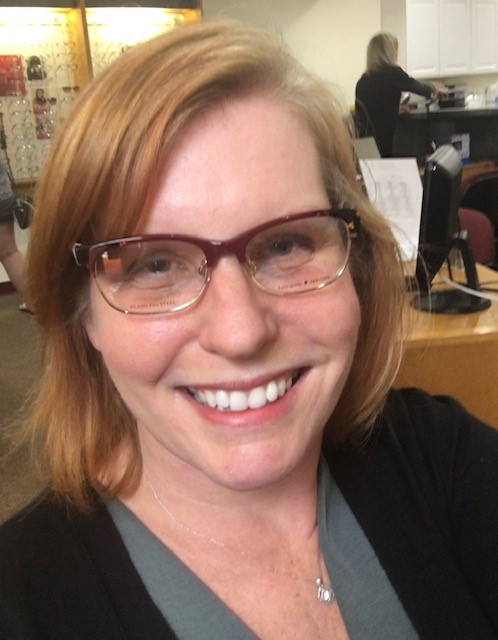 14